Ügykezelői alapvizsgaIV. FEJEZETA KÖZIGAZGATÁS INFORMATIKAI TÁMOGATÁSA
Hatályosította: Rejtélyi Hajnalka 
2024. február 15.
1.Az ügyviteli munka informatikai támogatása
Célkitűzés
A fejezetben azon eszközök és technológiák kerülnek bemutatásra, melyek szükségesek a XXI. században a közigazgatási feladatok megfelelő szintű ellátásához. Mindezen eszközök használatával lehetőség nyílik a közigazgatásban minden igényt kielégítő szolgáltatások nyújtására, akár az ügyintézési határidők csökkentésére. Szó lesz többek között:

Az alkalmazható technológiai eszközökről
A jogszabályi környezetről 
Az elterjedt gyakorlatokról (jó és rossz példa egyaránt)
A rendszerben rejlő lehetőségekről.
3
1.Az ügyviteli munka informatikai támogatása
A fejezetben megismerkedünk az ügyviteli munka során mindennaposan alkalmazott eszközök rövid történetével, azok működésével. 

Nem csupán az eszközök használhatóságát, hanem az ezekkel kapcsolatos az IT biztonságot érintő fogalmakat is tisztázzuk a fejezetben.
4
1.1. Számítógép
Számítógép: adatok tárolására és programok feldolgozására alkalmas elektronikus eszköz.

Kliens:
PC – személyi számítógép
Notebook
Vékony kliens
Táblagép
Okostelefon

Szerver: 
A szerver az informatikában olyan számtógépet vagy szoftvert jelent, amely más számítógépek számára a rajta tárolt vagy előállított adatok felhasználását, hardver erőforrásainak kihasználását, illetve más szolgáltatások elérését teszi lehetővé
5
1.1. Számítógép
Autentikációs lehetőségek:

Tudásalapú hitelesítés
valamilyen felhasználónév és jelszó ismerete szükséges a hitelesítéshez  
kevésbé biztonságos, mert a biztonság a jelszó erősségétől függ

Eszközalapú hitelesítés
valamilyen azonosító eszköz (chip kártya, token) alkalmazása szükséges a hitelesítéshez
 
Tulajdonság alapú hitelesítés
a felhasználó valamely tulajdonsága jogosít a belépésre                               (pl. ujjlenyomat, íriszkép, arcarány stb.)

Egyfaktoros – többfaktoros hitelesítés
Attól függően, hogy az ismert azonosítási módszerek közül mennyit használunk. A hitelesítés biztonsági szintje a faktorok számával egyenes arányban nő.
6
1.1. Számítógép
Autorizáció: 

A szerverben tárolt adatokhoz való hozzáférési jogosultságot határozza meg. 
fájl szintű jogok
megosztás szintű jogok

Adattárolás: 

Az adatok megbízható, megfelelő redundanciával rendelkező központi tárolása.

Szolgáltatás kiajánlás:

A különböző felhasználók által igénybe vehető szolgáltatások
(pl. web, levelezés stb.)
7
[Speaker Notes: A felhasználók számára kiajánlott jogok lehetnek megosztás szintűek, vagy fájlrendszer szintűek. 
A jogosultságok kiosztása lehet automatikus valamilyen hierarchia alapján, vagy lehet egyedi minden dokumentumra digitális jogosultságkezelés alapján]
1.2. Szoftverek
Szoftverek csoportosítása:

Operációs rendszerek:
 szöveges
 grafikus


Legelterjedtebb: Microsoft Windows



Általános célú szoftverek:

Szövegszerkesztők (dokumentum szerkesztők)
Táblázat kezelők
Adatbázis kezelő
Levelező szoftver stb.

Speciális célú alkalmazások:

Választási szoftver
Földhivatali rendszer
Elektronikus iktatás
8
1.3. Hálózatok
Hálózat: valamilyen célból összekötött számítógépek összessége. pl.: csoportmunka, központosított nyomtatás, központi menedzselhetőség
Alapját képezi:

Elektronikus levelezésnek
Központi adattárolásnak
Központi nyomtatásnak
Csoportmunkának
Elektronikus közigazgatásnak
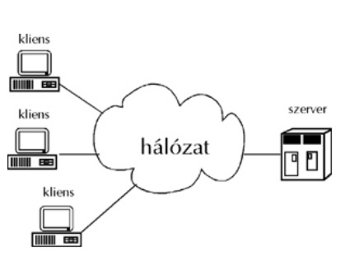 9
1.4. Csoportmunka
A csoportmunka általában egy feladat vagy projekt végrehajtására szerveződő egység, mely igényli a csoporttagok közötti kooperációt. Fontos jellemzője a csoporton belüli pozitív egymásrautaltság. A csoportmunka a projekt szemléletű működés alapja, lehetővé teszi, hogy több ember ugyanazon anyagon dolgozzon egy időben.


Leggyakrabban az alábbi szolgáltatások használatát takarja:

Levelezőrendszer
Azonnali üzenetküldő szolgáltatás
Portál szolgáltatás
10
1.5. Felhő
A felhő tulajdonképpen olyan hálózaton elérhető erőforráskészlet, melyből a felhasználók az igényeinek megfelelő erőforrásokat tudják gyorsan és rugalmasan elérni
Kialakítás szerint lehet:
Publikus felhő
Privát felhő
Hibrid felhő
Közösségi felhő
1.5. Felhő
A felhőben igénybe vehető alapvetőn szolgáltatások:
IaaS – infrastruktúra mint szolgáltatás: ez esetben a felhőben a hardver elemek igénybevétele történik, melyen a rendszer kialakítása az igénybe vevő feladata
PaaS – platform mint szolgáltatás: ez a kategória már kész, valamilyen operációs rendszeren futó, adott feladatot ellátó eszköz igénybevételét jelenti, ahol az igénye vevőnek már nem kell a telepítési és beállítási lépéseket elvégeznie, mert azokat már készen kapja
SaaS – Szoftver mint szolgáltatás: ez a modell lehetővé teszi, hogy az igénybe vevőkész működő rendszerek béreljen a felhő szolgáltatótól, ahol már csak az adatait kell megfelelően elhelyeznie.
Önálló elnevezéssel rendelkezik a szolgáltatások összességét, valamint menedzsment funkciókat tartalmazó szolgáltatás (XaaS)
1.6. Adatbiztonság
Adatbiztonság:
az összegyűjtött adatvagyon sérthetetlenségét, integritását, használhatóságát és bizalmasságát lehetővé tevő technológiák és szervezési módszerek összessége.
Az adatokkal szemben támasztott követelmények:
Bizalmasság
Sértetlenség
Hitelesség
Letagadhatatlanság
Rendelkezésre állás
13
1.6. Adatbiztonság
Az adatbiztonság szintjei:
Fizikai védelem:
Az adatokat érő fizikai behatások elleni védelem

Logikai védelem:
Tulajdonképpen illetéktelen hozzáférés elleni védelem, azaz már informatikai eszközökkel igyekszünk az adatokkal szemben támasztott követelményeket biztosítani.

Adminisztratív védelem:
Az adatok felhasználóival kapcsolatos biztonsági előírások összessége.
14
Ellenőrző kérdések
1. Milyen autentikációs módszereket használunk?
2. Mit jelent a többfaktoros autentikáció?
3. Mire használhatók a hálózatok?
4. Mi a felhő?
5. Sorolja fel az adatokkal szemben támasztott követelményeket!
6. Ismertesse az adatbiztonság szintjeit!
15
2.Elektronikus iktatás
Célkitűzés
A fejezetben megismerjük az elektronikus iktatás feltételeit és követelményeit.

Szó lesz az elektronikus iktatás fajtáiról, a kapcsolódó előnyökről, hátrányokról, a szükséges biztonsági követelményekről.

A fejezetben megtárgyaljuk az Informatikai biztonság törvényi szabályozását, illetve annak átültetését a gyakorlatba.
17
2. Elektronikus iktatás
Elektronikus iktatás:
a szervezet ügyviteli folyamatainak elektronikus útra terelése.


Típusai:
Elektronikus iktatókönyv:
A rendszerben csak az iratok tulajdonságai (metaadatai) találhatók meg.


Elektronikus iratkezelő-rendszer:
A rendszerben a teljes anyag, annak metaadatai, illetve az irat teljes útja megtalálható.
A közigazgatásban egységes elektronikus iratkezelő-rendszer 2015. január 1.-jei bevezetéséről döntött a Kormány.
18
2.1. Az elektronikusiktatórendszerek típusai
Elektronikus iktatókönyv előnyei:

Egységes iktatószám rendszer. 

Előre definiált tárgyszó lista.

Előre definiált dolgozó és vezetői lista.

Könnyebb visszakereshetőség akár több paraméter alapján.

Könnyebb statisztika és kimutatás készítési lehetőség.




Elektronikus iktatókönyv hátrányai:

Az iratok útja nehezen követhető nyomon.

Nem kezeli a rendszer az elektronikusan érkezett iratokat.

Az irattárba helyezés a hagyományos módon történik.

Nehéz az iratok visszakeresése.
19
2.1. Az elektronikusiktatórendszerek típusai
Az elektronikus ügyiratkezelés előnyei:


Az elektronikusan érkező dokumentumok kezelése                                              megegyezik a hagyományosakéval.

Az irat útja pontosan nyomon követhető.

Az előadói ív az irattal együtt elektronikusan létezik.

A dokumentumok megtalálhatók a rendszerben.
Az elektronikus ügyiratkezelés hátrányai:


Pontosan kell definiálni az iratok útját.

Nagyon jól kell a felhasználói jogosultságokat beállítani.

Kezelni kell a különleges kezelésű iratokat.

Pontosan meg kell jelölni az iratok érkezésének helyét.

A felhasználók és a vezetők informatikai érettségét fejleszteni kell.
20
2.2. Az elektronikusiktatás főbb jellemzői
Az elektronikus iktatás főbb jellemzői:

iratok útjának nyomon követése; 
egységes iktatószámok és iktatási módszer; 
előre definiált mezők, amelyek gyorsítják                                                                              a munkafolyamatot; 
iratok csoportosítása;
dossziéba helyezés; 
könnyű visszakereshetőség; 
különböző listák készítése, akár vezetői kontrollcélokra.
21
2.4. EKEIDR/Önkormányzati ASP
Egységes Központi Elektronikus Irat- és Dokumentumkezelés Rendszere
Egységesíti az iratkezelési gyakorlatot, és kiváltja az eddigi iratkezelő rendszereket;
Megfelel a 3/2018 (II.21.) BM rendeletben előírt műszaki követelményeknek;
Alkalmas az elektronikus ügyintézés során keletkező elektronikus iratok kezelésére;
A vonatkozó SZEÜSZ-KEÜSZ szolgáltatások megvalósítására alkalmas;
Egységes, webes felületen keresztül érhető el.
22
2.4 EKEIDR / Önkormányzati ASP
Önkormányzati ASP rendszer olyan egységes felületű rendszer, mely több ponton segíti az önkormányzatok szakmai tevékenységét.
A rendszer elektronikus iktató modult is tartalmaz, az elektronikus ügyintézéssel kapcsolatos szolgáltatások nyújtására és igénybevételére.
2.5.1. Az elektronikusrendszerek biztonsága
Szabályozás:
2013. évi L. törvény az állami és önkormányzati szervek elektronikus információbiztonságáról

Alapelvek:
A szerveknél működő elektronikus rendszereket biztonsági osztályba kell sorolni.
A szerveket is biztonsági osztályba kell sorolni.
A szervezetnél történt biztonsági eseményeket jelenteni kell az ágazati, annak híján a kormányzati eseménykezelő központnak.
24
2.5.1. Az elektronikusrendszerek biztonsága
Elektronikus információs rendszer:
Az adatok, információk kezelésére használt eszközök, eljárások, valamint az ezeket kezelő személyek együttese.
Ide tartoznak:
számítástechnikai rendszerek és hálózatok;
helyhez kötött, mobil és egyéb rádiófrekvenciás,                                                     valamint műholdas elektronikus hírközlési hálózatok, szolgáltatások;
rádiós vagy műholdas navigáció;
automatizálási, vezérlési és ellenőrzési rendszerek (vezérlő és adatgyűjtő, távmérő, távérzékelő és telemetriai rendszerek);
a fentiek felderítéséhez, lehallgatásához vagy zavarásához használható rendszerek.
25
2.5.2. Adatok osztályba sorolása2.5.4. Biztonsági esemény és kezelése
Biztonsági osztály:

Az információs rendszer, illetve az abban kezelt adat bizalmasságának, sértetlenségének és rendelkezésre állásának kockázata alapján 1-5-ig számozott fokozatok. Minél magasabb a biztonsági osztály száma, annál szigorúbb védelmi szabályok szükségesek hozzá.

Biztonsági esemény:
Olyan nem várt esemény, mely az elektronikus információs rendszer működésében kárt, vagy az abban tárolt adatok esetében adatvesztést okoz.


Kezelésének lépései:

Bekövetkezett biztonsági esemény dokumentálása.
Következményeinek felszámolása.
A  bekövetkezés okainak és felelőseinek megállapítása.
A hasonló biztonsági események jövőbeni előfordulásának megakadályozása.
26
2.5.5 Kiberbiztonsági tanúsítás2.5.6 Poszt-kvantumtitkosítás
A kiberbiztonsági tanúsítási tevékenység célja, hogy az Európai Uniós elvárásoknak megfelelően a digitális eszközök és szolgáltatások esetében garantálni lehessen a kiberbiztonsági védelmet.
Az eszközökön elhelyezett tanúsítvány azt a célt szolgálja, hogy egyértelműen felismerhetővé tegye a biztonság szintjét a felhasználók számára, továbbá garantálja azt, hogy a termék megfelel az Európai Unió által meghatározott követelményeknek
A poszt-kvantumtitkosítás olyan titkosítási eljárás, mely biztosítja hogy az elektronikus adatok és kommunikációs csatornák kvantumszámítógép okozta kibertámadás ellen is védettek legyenek. 
Ezt a védelmi szintet a hagyományos titkosítási eljárások nem tudják biztosítani, mert a kvantumszámítógép képes lehet olyan számítások hatékony végzésére, amik a hagyományos, digitális számítógépekkel gyakorlatilag megoldhatatlanok.
27
Ellenőrző kérdések
1. Sorolja fel az elektronikus iktatás főbb jellemzőit!
2. Milyen elektronikus iktatási módszereket ismer?
3. Sorolja fel az elektronikus iktatókönyv hátrányait?
4. Ismertesse az elektronikus információs rendszer elemeit!
5. Mit tekintünk biztonsági eseménynek, és hogyan kezeljük?
28
3.Elektronikus közigazgatás
3. Elektronikus közigazgatás
A fejezetben megismerjük az elektronikus közigazgatás szintjeit, osztályozzuk saját szervezeteink elektronikus közigazgatási szolgáltatásait.

Szó lesz az elektronikus közigazgatás feltételeiről, az elektronikus aláírásról.

A fejezetben megtárgyaljuk az ügyfelek részére kialakított elektronikus ügyintézési lehetőségeket.

Számba vesszük az elektronikusan intézhető közigazgatási szolgáltatásokat.

Áttekintjük az elektronikus tájékoztatási kötelezettség szabályait és az egyéb elektronikus eszközökkel történő kapcsolattartást.
30
3. Elektronikus közigazgatás
Elektronikus közigazgatás:

Az információs és kommunikációs technológiák innovatív használata a közszféra hatékonyságának növelése, valamint a vállalkozások és a polgárok adminisztrációs terheinek könnyítése és közszolgáltatásokkal kapcsolatos elégedettségének növelése érdekében – az átláthatóság és elszámoltathatóság feltételeinek egyidejű javulása mellett.
 
Szolgáltatásai az alábbi szintekbe sorolhatók:
•	Kormányzat az állampolgároknak (G2C) 
•	Kormányzat-a vállalkozásoknak (G2B)
•	Kormányzat a munkavállalóknak (G2E)
•	Kormányzat a kormányzatnak (G2G)
31
3. Elektronikus közigazgatás
Elektronikus ügyintézés korlátozása
nem alkalmazható elektronikus ügyintézés
ha az ügyfél személyes jelenléte vagy az okiratok személyes benyújtása elengedhetetlen;
azon esetekben, ahol az elektronikus ügyintézés az eljárás során nem értelmezhető,
abban az esetben, ha ezt nemzetközi szerződés vagy az Európai Unió általános hatályú jogi aktusa kizárja;
ha az ügyintézés során bármely okirat minősített adatot tartalmaz,
diplomáciai és sportdiplomáciai ügyekben.
3.1. Elektronikus ügyintézés3.1.1. Elektronikus aláírás
Az elektronikus aláírás:

az elektronikusan aláírt elektronikus dokumentumhoz azonosítás céljából logikailag hozzárendelt, azzal elválaszthatatlanul összekapcsolt elektronikus adat. 
Az elektronikus aláírást aszimmetrikus kulcsú kriptográfiai eljárással hozzuk létre. 


Fajtái:

egyszerű elektronikus aláírás,
fokozott biztonságú elektronikus aláírás,
minősített elektronikus aláírás.
33
Elektronikus ügyintézésElektronikus aláírás
3.1.1. Elektronikus aláírás
Szabályok:

Az elektronikus aláírás e-közigazgatási ügyekben való használatát:

az elektronikus ügyintézés és a bizalmi szolgáltatások általános szabályairól szóló 2015. évi CCXXII. törvény,


az elektronikus ügyintézés részletes szabályairól szóló 451/2016. (XII.19.) Korm. rendelet szabályozza. 


Családi jogi és öröklési jogi jogviszonyokban nem lehet csak elektronikus aláírást vagy bélyegzőt használni.

Elektronikus aláírást, vagy bélyegzőt elektronikus ügyintézést biztosító szerv csak akkor használhat, ha az legalább fokozott biztonságú tanúsítványon alapul.
35
3.1.1. Elektronikus aláírás
Az elektronikus ügyintézés alapelvei:
az ügyfelet megilleti a jog hogy ügyeit elektronikusan intézze,
az elektronikus ügyintézésre az ügyintéző szerv az általánosnál rövidebb ügyintézési időt is vállalhat, amennyiben az nem befolyásolja negatívan a többi ügy ügyintézési határidejét, 
elektronikus ügyintézés esetén az ügyfél részére nem határozható meg kötelezően használandó technikai megoldás,
elektronikus ügyintézésben mindkét fél köteles a jóhiszeműség, tisztesség és kölcsönös együttműködés követelményeinek megfelelően eljárni,
az elektronikus ügyintézési rendszerek folyamatait az ügyfél érdekeinek figyelembe vételével kell kialakítani, 
az ügyintézési folyamat során biztosítani kell a közérdekű, illetve közérdekből nyilvános adatok megismerhetőségét, valamint a személyes, minősített és nem nyilvános adatok védelmét,
nem alkalmazható elektronikus ügyintézés olyan eljárások esetében, ahol jogszabály személyes megjelenést vagy okiratok személyes benyújtását írja elő.
36
Működése
Elektronikus ügyintézésElektronikus aláírás
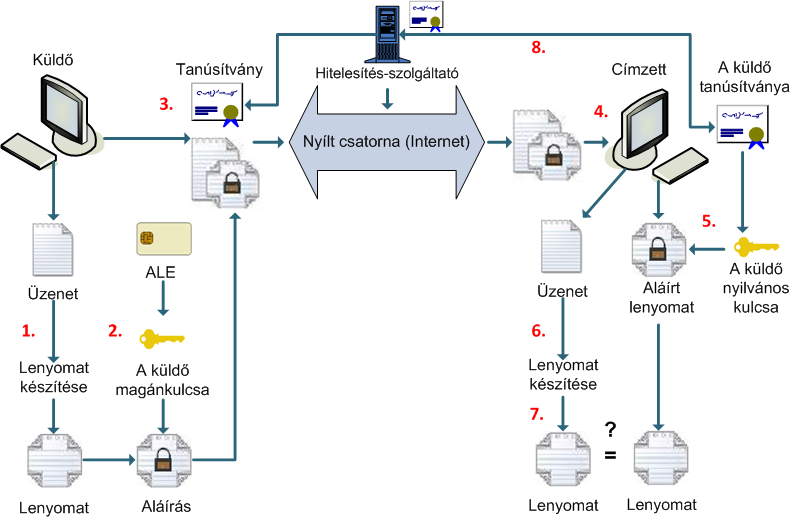 37
3.1.1. Elektronikus aláírás
Ügyintézés elektronikus aláírással
Alapelvek:
Csak valódi névre kiállított elektronikus aláírás használható.
Használata az ügyfél számára nem tehető kötelezővé.
Bármely szabványos elektronikus aláírást el kell fogadni.
Folyamata:
az ügyfél beküldi az elektronikus aláírással ellátott dokumentumot,
a hatóság ellenőrzi az elektronikus aláírás érvényességét:
megfelelő aláírás esetén megkezdődhet az ügyintézés,
sikertelen azonosítás esetén az ügyfelet hiánypótlásra szólítja fel.
39
3.1.1. Elektronikus aláírás
Aláírás érvényességének ellenőrzése
Hitelesítés szolgáltató közreműködésével
Az aláírás érvényes:
hitelesítés-szolgáltató által kibocsátott tanúsítványhoz kapcsolódik,
az azonosításkor érvényes (nem szerepel a visszavonási listán),
a hitelesítés-szolgáltató az adatok egyezőségét                   igazolja vissza.
40
3.1.2. SZEÜSZ
SZEÜSZ:
olyan elektronikus ügyintézést megkönnyítő szolgáltatás, mely az ügyfélközpontú ügyintézési megközelítésnek rendeli alá a szolgáltatók informatikai infrastruktúráját, meghatározva ezzel annak fejlesztési irányait és biztonsági követelményeit. 

A jogszabály alapján az alábbi SZEÜSZ-öket nevesítjük:

elektronikus azonosítási szolgáltatás: 
biztonságos kézbesítési szolgáltatás:
kormányzati hitelesítés szolgáltatás,
41
3.1.2. SZEÜSZ
A jogszabály alapján az alábbi SZEÜSZ-öket nevesítjük:


Elektronikus azonosítási szolgáltatás
Biztonságos kézbesítési szolgáltatás
Kormányzati hitelesítés szolgáltatás
Kormányzati elektronikus aláírás és aláírás-ellenőrzési szolgáltatás
Kézbesítési szolgáltatás
Hivatali tárhely
KÜNY regisztrációhoz kapcsolódó tárhely
Gazdálkodó szervezetek számára biztosított tárhely
3.1.2. SZEÜSZ
Elektronikus azonosítási szolgáltatás

Az elektronikus azonosítási szolgáltatást az veheti igénybe, aki regisztrál a szolgáltatás igénybevételére és szerepel az elektronikus azonosítási szolgáltató ügyfél-regisztrációs adatbázisában.

A jogszabály az állam részére kötelezően előírja a Központi Ügyfél-regisztrációs Nyilvántartás vezetését az azonosítási szolgáltatások igénybe vevőiről a személyazonosság hiteles igazolására. 

A központi elektronikus ügyintézési szolgáltatás igénybe vételéhez regisztráció szükséges a központi azonosítási szolgáltatással.
43
3.1.2. SZEÜSZ
KEÜSZ
Azon jogszabályban definiált elektronikus ügyintézési szolgáltatások összessége, melyeket a Kormány külön jogszabályban kijelölt központi szolgáltatón keresztül biztosít.
Az aktuálisan elérhető KEÜSZ-ök felsorolása az Elektronikus ügyintézés részletszabályairól szóló  451/2016. (XII. 19.) Korm. Rendeletben megtalálhatók.
44
3.1.3. Központi ElektronikusSzolgáltató Rendszer
A Központi elektronikus szolgáltató rendszer (Központi Rendszer) 
az elektronikus közszolgáltatás nyújtását, illetve igénybe vételét támogató központi informatikai és kommunikációs rendszerek összessége.

Részei:

a nemzeti távközlési gerinchálózat (NTG),
a kormányzati portál,
Hivatali Kapu,
biztonságos elektronikus dokumentumtovábbító szolgáltatás,
elektronikus tárhely és központi rendszercím,
központi archiválási szolgáltatás,
elektronikus fizetéseket és elszámolást biztosító rendszer
központi ügyfélszolgálat.
45
3.1.5. Ügyfélkapu
Ügyfélkapu:

az az eszköz, amely biztosítja, hogy az ügyfél egyedileg azonosított módon, biztonságosan léphessen kapcsolatba a központi rendszer útján az elektronikus közigazgatási ügyintézést, illetve az elektronikus közigazgatási szolgáltatást nyújtó szervekkel.

Használata regisztrációhoz kötött:

A regisztrációs szerv – területileg illetékes okmányiroda – előtt személyes megjelenítéssel.

Elektronikusan az 2016. január 1-ét követően kiállított érvényes személyazonosító igazolvány birtokában.
46
Elektronikus ügyintézés Ügyfélkapu
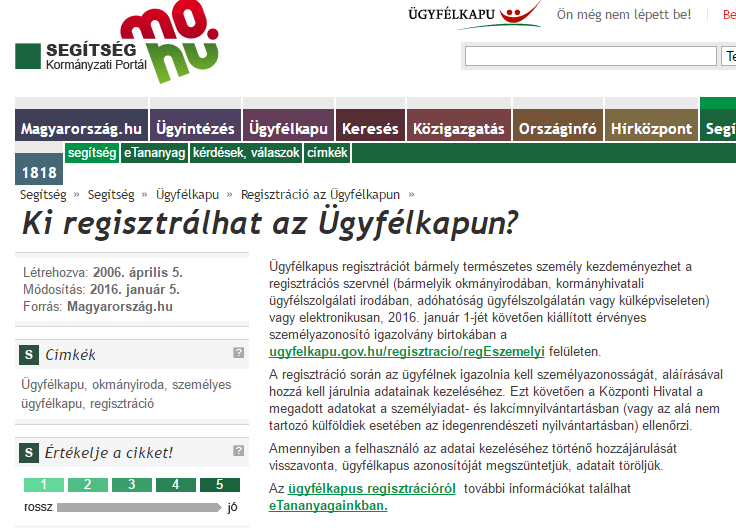 47
Elektronikus ügyintézés Ügyfélkapu
48
3.1.5. Ügyfélkapu
Ügyintézés ügyfélkapun keresztül


Az ügyfél az azonosítóval és a regisztrációs kódjával azonosítja magát csak sikeres azonosítással jut be az ügyfélkapun.

Ezután kiválaszthatja a szolgáltatást nyújtó intézményt, aki igény szerint további azonosítást kérhet.

Az ügyfélkapu SSO rendszerű, azaz az ügyfél több szolgáltatást is igénybe vehet anélkül, hogy ki, vagy átjelentkezne.
49
3.1.6. Központi Ügyfél-regisztrációs Nyilvántartás
A nyilvántartás célja a SZEÜSZ-ként nyújtott azonosítási szolgáltatás kapcsán az érintettek azonosításhoz szükséges adatainak közhiteles nyilvántartása.
Elektronikus ügyintézési szolgáltatást csak azok az érintettek tudnak igénybe venni, akik a KÜNY-ben szerepelnek.
Minden érintett, aki ügyfélkapus regisztrációval rendelkezik, szerepel a KÜNY-ben.
A nyilvántartást vezető szerv az érintettek személyes adatait a regisztráció megszűnését követő 5 év elteltével zárolja.
50
3.1.7. Digitális állampolgárság
A digitális térben történő ügyintézés és szolgáltatások felhasználóbarát alapokra helyezése.

Digitális állampolgárság szolgáltatások:
digitális keretszolgáltatások
életesemény alapú szolgáltatások
digitális személyiadat tárca
51
3.1.8. Kormányzati adattrezor
Az adattrezor olyan megbízható geo redundáns tároló rendszer, amely alkalmas az elektronikus ügyintézési szolgáltatást nyújtó szervezetek archivált adatainak online feltöltésére, tárolására és igény esetén a szervezet részére történő visszajuttatására.

Alkalmazásának és használatának szabályait a 466/2017. (XII.28.) Korm. rendelet írja elő. 
A jogszabály szabályozza:
a kötelezettek körét;
a mentések készítésének gyakoriságát,
a titkosítás módját.
52
3.1.9. Kormányzati felhő/ Kormányzati Adatközpont(KAK)
A Kormányzati Felhő mint közösségi felhő egységes, biztonsági szempontból rendszeresen auditált infokommunikációs infrastruktúra.
A Kormányzati Adatközpont olyan geo-redundánsan működő szervertermek összessége, melyek a kormányzati és közigazgatási szervek informatikai infrastrukturája számára képesek stabil megbízható és biztonságos működési környezetet biztosítani.
A Kormányzati Adatközpont működését a 467/2017. (XII. 28.) Korm. rendelet szabályozza
53
3.1.9. Kormányzati felhő/ Kormányzati Adatközpont(KAK)
A Kormányzati Adatközpont szolgáltatásait kétféle módon veszik igénybe a szervezetek. Vannak olyan központi rendszerek, melyek kötelezően itt kerülnek elhelyezésre, ezen felül azon intézmények, akik jogosultak a nemzeti távközlési gerinchálózat használatára önkéntes alapon egyéb rendszereiket is elhelyezhetik itt.
54
3.1.10. Általános közzétételi lista
Általános közzétételi lista:
az államigazgatási szervek részére kötelezően előírt tájékoztatási feladat.

Az adatszolgáltatás tartalma:

Szervezeti, személyzeti adatok: a szerv megnevezése, elérhetősége, felépítése, ügyfélfogadási rend, stb.
Tevékenységre, működésre vonatkozó adatok: A szerv feladat és hatásköre, illetékessége, az általa nyújtott közszolgáltatások, stb.
Gazdálkodási adatok: A szerv éves költségvetése, beszámolója, a foglalkoztatottak száma, a juttatások összesített értéke, közbeszerzési információk stb.



A publikált adatoknak: pontosnak, hitelesnek, folyamatosan elérhetőnek kell lenniük.
A frissítés gyakorisága is kötelezően előírt.
55
3.1.11. Kapcsolattartásegyéb elektronikus eszközökkel
Az ügyfelekkel való kapcsolattartás legfontosabb alapelvei:

ügyfelek pontos azonosítása,
ügyintézés pontos dokumentálhatósága,
folyamat pontos rekonstruálhatósága.

Az egyéb elektronikus eszköz lehet:

Telefon,
Telefax,
Sms.
Nem terjedt el a közigazgatásban.

Leginkább:

Időpont foglalásra,
Egyeztetésre,
Érdeklődésre használják.
56
Ellenőrző kérdések
1. Sorolja fel az elektronikus közigazgatás szintjeit!
2. Sorolja fel az elektronikus aláírás fajtáit!
3. Ismertesse, hogyan működik az elektronikus aláírás!
4. Ismertese a SZEÜSZ fogalmát, sorolja fel a jogszabályban   
    definiált SZEÜSZ-öket!
5. Mit jelent az elektronikus tájékoztatási kötelezettség, sorolja fel a szolgáltatás adattartalmát!
57
köszönöm megtisztelő 
figyelmüket!

sikeres felkészülést 
kívánok!
58